ФГБУ Информационно-
аналитический центр
 поддержки 
заповедного дела
Межрегиональный             эколого-просветительский проект «Письма животным»
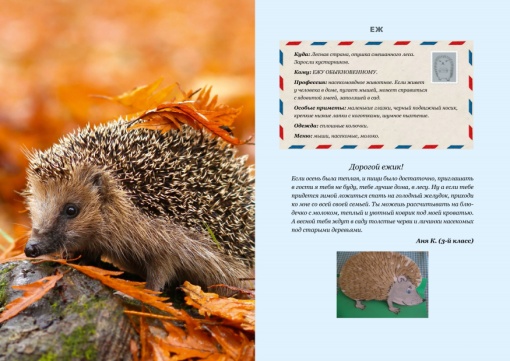 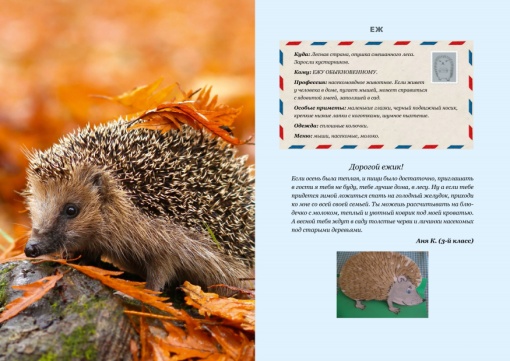 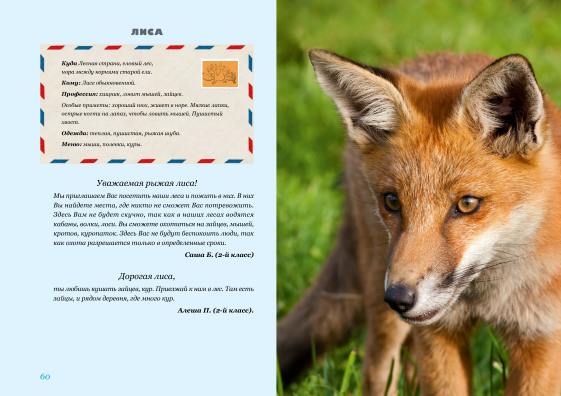 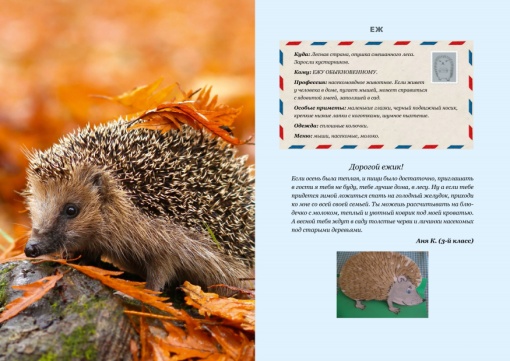 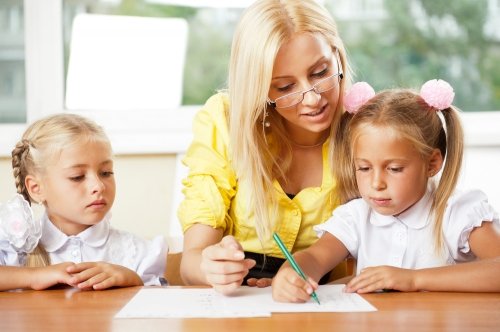 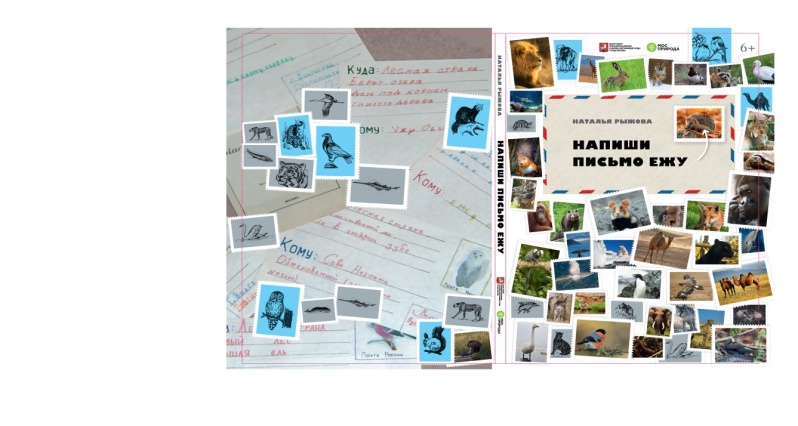 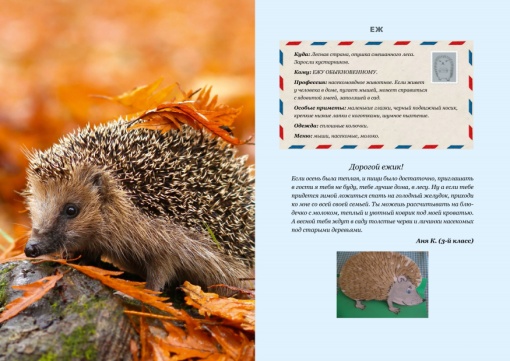 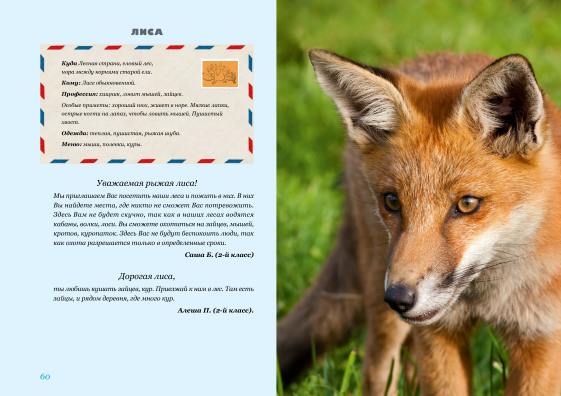 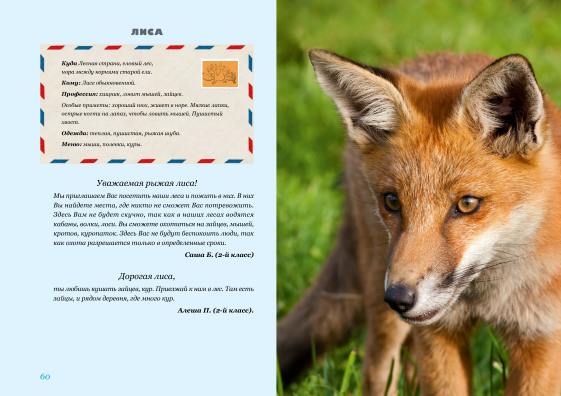 Межрегиональный проект
«Письма животным»
ПРИВЛЕКАЕМ ДЕТЕЙ К ГОДУ ЭКОЛОГИИ В ДОСТУПНОЙ ФОРМЕ
ОСНОВНАЯ 
ИДЕЯ  ПРОЕКТА









Автор проекта- Рыжова Наталья Александровна, д.п.н.,к.б.н, Лауреат премии Правительства РФ в области образования, Премии Правительства Москвы в обл. охраны окружающей среды, Лауреат Национальной премии им. В.В. Вернадского.
В ПОДДЕРЖКУ ГОДА 
ЭКОЛОГИИ И ООПТ В РОССИИ
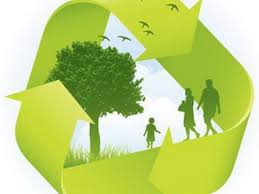 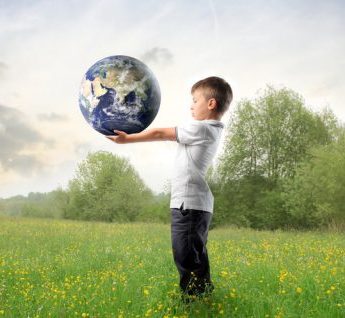 Межрегиональный проект
«Письма животным»
ОБРАЩАЕМ ВНИМАНИЕ И ФОРМИРУЕМ ПОЛЕЗНЫЕ НАВЫКИ
ЗАДАЧИ 
ПРОЕКТА
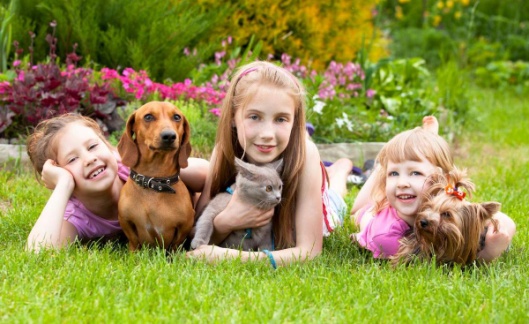 Привлечь внимание детей, родителей и взрослых к биоразнообразию природы России и необходимости его сохранения.  

Ближе познакомить всех участников проекта с животными, условиями жизни и вкладом каждого вида в экосистемы России.

Внедрить детям на практике и укрепить идею межрегионального (и национального) объединения для большой цели – защиты природы.  

Помочь детям приобрести опыт написания бумажных писем с использованием конвертов, марок и почтовых отделений.
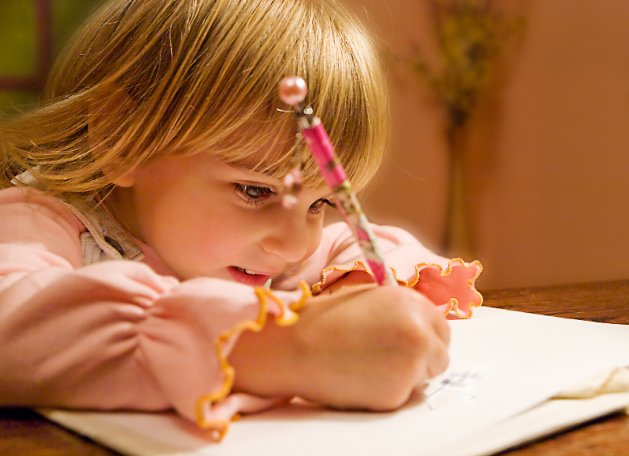 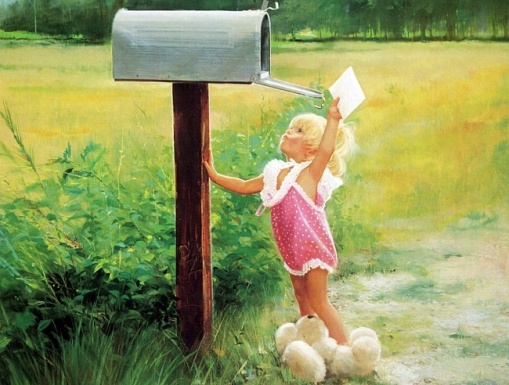 Межрегиональный проект
«Письма животным»
ВОВЛЕКАЕМ И ДЕТЕЙ, И РОДИТЕЛЕЙ 
И ПЕДАГОГОВ
ТЕ, КТО ОТВЕЧАЕТ НА ПИСЬМА ДЕТЕЙ:

- Студенты профильных Вузов.
- Педагоги и привлеченные волонтеры при участии специалистов ООПТ.
ТЕ, КТО ПИШЕТ ПИСЬМА ЖИВОТНЫМ:
 
 - Дети дошкольного возраста - вместе 
с родителями.
- Дети 1-5 класс с родителями.
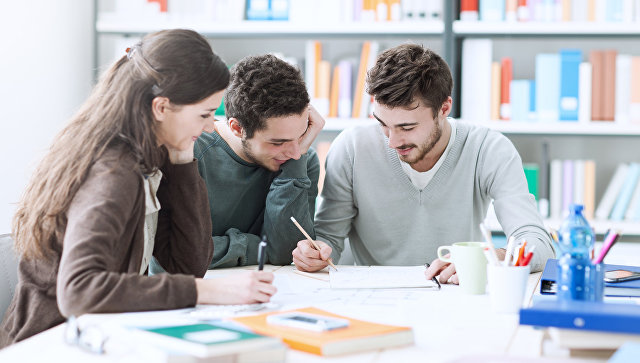 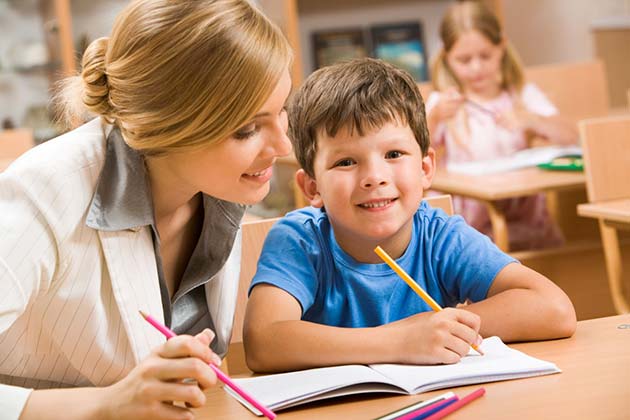 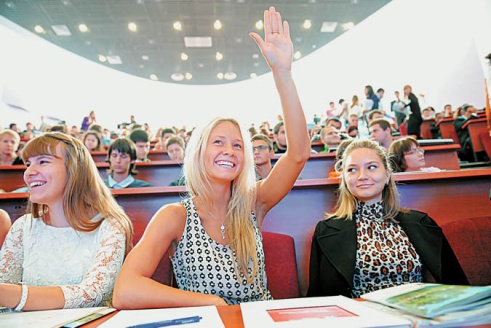 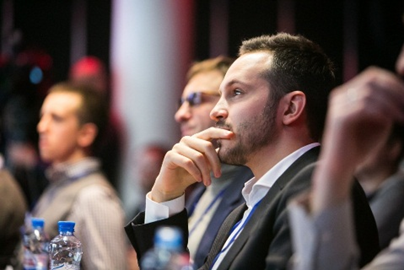 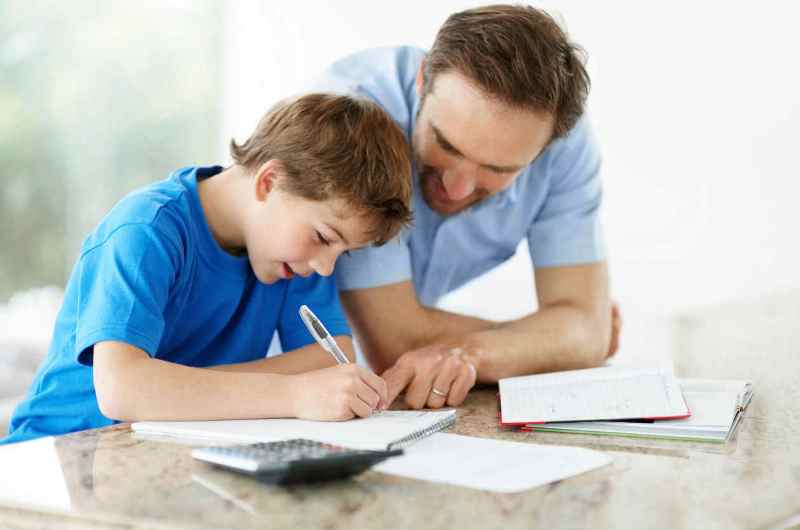 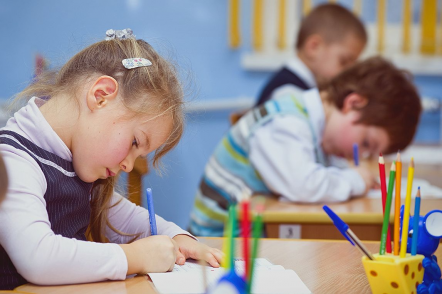 Межрегиональный проект
«Письма животным»
Первый этап


ПОДГОТОВИТЕЛЬНЫЙ

Обучение специалистов, тиражирование печатной продукции? организационная работа со школами, садами, региональными СМИ и в интернет.
ЭТАПЫ ПРОЕКТА
Второй этап 


ОСНОВНОЙ

Пересылка писем и отбор лучших из них.
Третий этап


ЗАВЕРШАЮЩИЙ

Создание книги и награждение победителей проекта.
Сроки реализации: июль-декабрь 2018г.
Сроки реализации:
октябрь 2017г. – середина декабря 2017г.
Сроки реализации:
ноябрь 2017г. - июнь 2017г.
Межрегиональный проект
«ПИСЬМА ЖИВОТНЫМ»
В ОСНОВЕ ПРОЕКТА: ПЕРЕПИСКА ДЕТЕЙ и СПЕЦИАЛИСТОВ ООПТ, ВОЛОНТЕРОВ
ОСНОВНАЯ ЧАСТЬ ПРОЕКТА «ПИСЬМА ЖИВОТНЫМ » - ПЕРЕСЫЛКА БУМАЖНЫХ ПИСЕМ :
Лучшие письма (30шт) отсылаются в оргкомитет проекта для дальнейшего отбора.
Лучшие 200 писем размещаются  на сайте  и 50 из них публикуется во 2-м издании книги «Письма животным». Вручение книги на итоговом мероприятии.
Волонтеры проекта, старшеклассники и педагоги при участии специалистов ООПТ отвечают на письма
Дети  с родителями делают специальные конверты,   
пишут письмо животному
 и передают куратору проекта в образовательной организации /на ООПТ
Дети с педагогами знакомятся с  письмами животных, изучают как  правильно написать письмо своему другу.
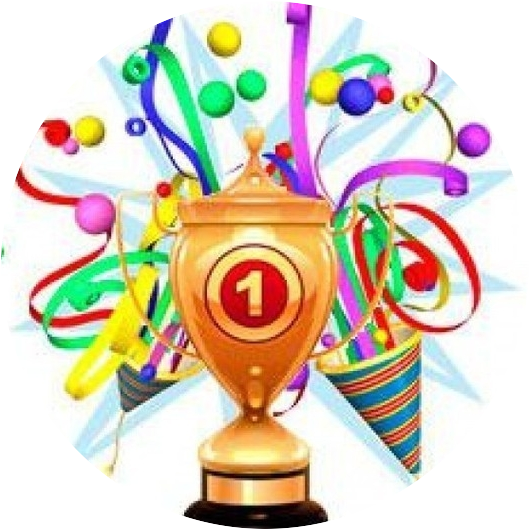 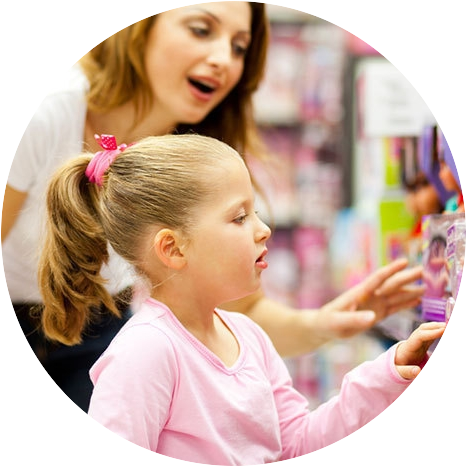 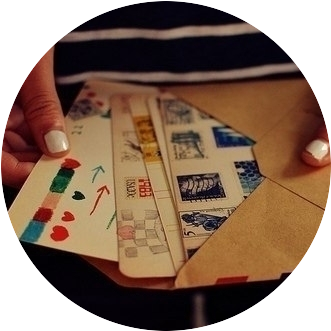 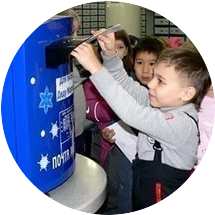 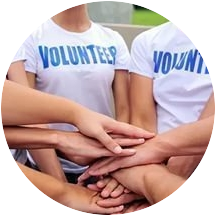 – Сформировать представление о важности роли ООПТ в сохранении природы как «дома» животных;

– Привлечь внимание семьи, педагогов детских садов и школ  к ООПТ , эколого-просветительским визит-центрам  и желание посещать их.   
  
– Организовать в игровой и привлекательной форме экологическое образование дошкольников и младших школьников, вовлечь их решение экологических проблем региона;

– Сформировать у них понимание ценности животных, биоразнообразия, взаимосвязей в природе; 

– Сформировать навыки экологически грамотного, а главное –
 осознанного поведения по отношению к животным и 
природе в целом  как у детей, так и у взрослых, и, прежде
 всего – к  природе своего региона;
Межрегиональный  проект
«ПИСЬМА ЖИВОТНЫМ»
ПРОЕКТ «ПИСЬМА ЖИВОТНЫМ» ПОЗВОЛЯЕТ  СОТРУДНИКАМ ООПТ:
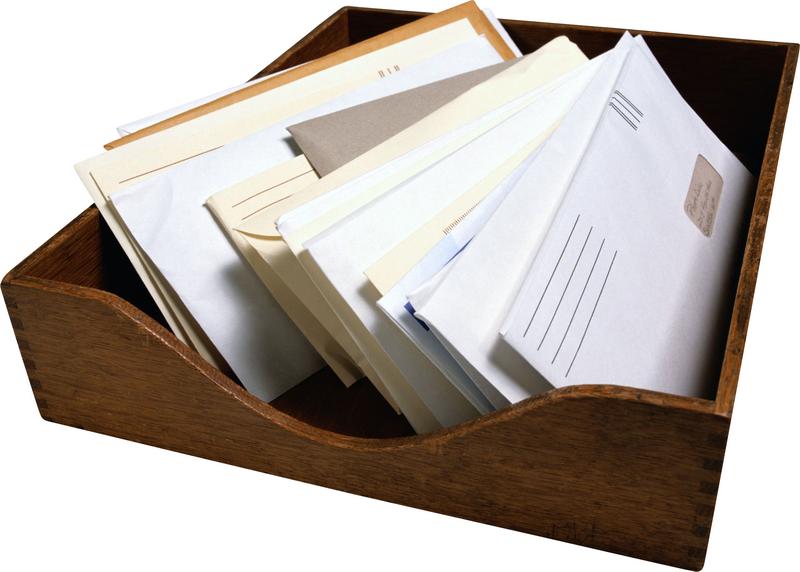 Межрегиональный  проект
«ПИСЬМА ЖИВОТНЫМ»
1)  ОРГАНИЗАЦИЯ И СОПРОВОЖДЕНИЕ ПРОЕКТА В ПИЛОТНЫХ  РЕГИОНАХ РФ / ООПТ:

- Проведение    обучающего  вебинара по проекту для педагогов школ, оргкомитетов в городах и волонтеров из числа студентов, сопровождающих проект ( конец октября).
- Организация  работы межрегионального оргкомитета проекта , в который входят  педагоги от образовательных органиазций, 2-3 специалиста – по логистике, еженедельному сбору статистик проекта, по контенту и содержанию писем, волонтеры,  а также PR- специалист, который отвечает за информационное освещение проекта, рассылку пресс-релизов , новостей с проекта , продвижение в интернете на региональном уровне.
ЧТО НЕОБХОДИМО ДЛЯ РЕАЛИЗАЦИИ ПРОЕКТА
4)  ТИРАЖИРОВАНИЕ  КОМПЛЕКТА МЕТОДИЧЕСКИХ МАТЕРИАЛОВ, ОТПРАВКА В ПИЛОТНЫЕ РЕГИОНЫ ПРОЕКТА

Книга «Здравствуй, соболь! Как живешь?»»  200 стр. 
 Методическое пособие  170 стр.,  на каждый город-участник проекта, ООПТ
3)  ПЕЧАТЬ ПЛАКАТОВ А1

по 1 на каждую организацию-участника проекта
2)  ПЕЧАТЬ СПЕЦИАЛЬНЫХ КОНВЕРТОВ
5)    РУБРИКА  НА ДЕЙСТВУЮЩИХ  САЙТАХ ООПТ В РЕГИОНАХ